Apresentação Etwinning
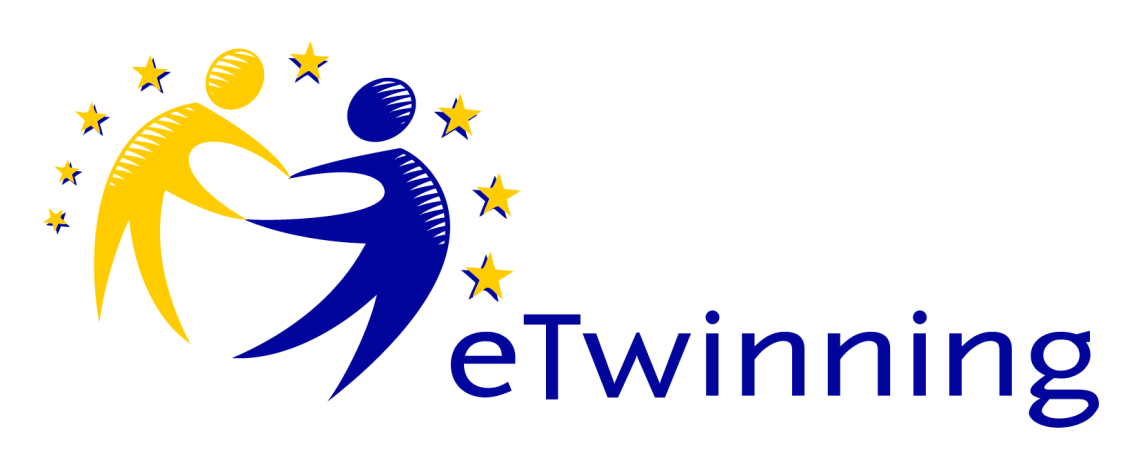 Moinhos do Barreiro
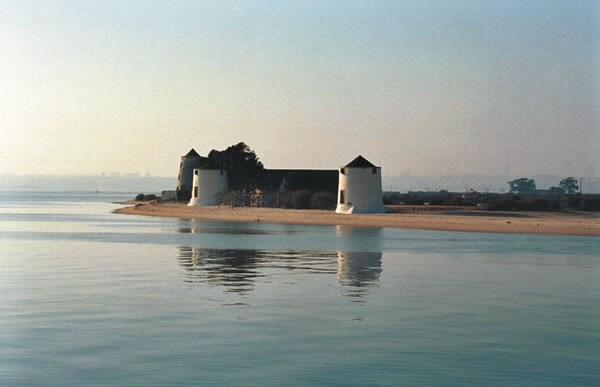 O objeto escolhido para a realização do projeto etwinning  foi os moinhos do Barreiro.
Barreiro
O Barreiro é uma cidade portuguesa no Distrito de Setúbal, região de Lisboa e sub-região da Península de Setúbal, com perto de 78 000 habitantes.

Área: É sede de um concelho com 36,39 km² 

Número de freguesias: 4 

É banhado pelo Rio Tejo e, no outro lado da margem encontra-se a Capital  (Lisboa).
O Barreiro foi elevado a cidade a 28 de Junho de 1984, tendo assim este dia como feriado.
História da cidade
O Barreiro teve origem numa aldeia ribeirinha, repovoada após a reconquista.

 Os seus povoadores dedicavam-se às actividades piscatórias e à extração do sal. 

 Terra de pescadores e de pessoas do campo levou vida obscura, se bem que tivesse sido elevada a vila em 1521. 

 No esteiro do rio Tejo, que no Barreiro entra pelo Rio Coina encontrava-se Vale de Zebro,  onde erguiam fornos que fabricavam os biscoitos que abasteciam as naus que saíam de Lisboa, rumo à Índia e ao Brasil.

 Nas duas margens dos esteiros funcionavam moinhos de maré que fabricavam a     farinha para os biscoitos. 

 Os celeiros, fornos e moinhos permaneceram até ao século XIX. 

 O concelho do Barreiro, ao ser extinto o de Alhos Vedros a 24 de Outubro de 1855, passou a integrar na sua área as freguesias de Palhais e de Lavradio.
História da cidade
O desenvolvimento do Barreiro teve início em 1861, com a exploração das linhas férreas até Vendas Novas (57 km) e até Setúbal (13 km);

 A  sua expansão deve-se a partir de 1906, devido a este transporte;

 A implementação de indústrias pela Companhia União Fabril (CUF),  desde 1898, dirigida pelo dinâmico e empreendedor empresário Alfredo da Silva;

 Desde então o Barreiro tornar-se-ia uma “moderna vila industrial e operária", transformando por completo o antigo aspeto da vila, tanto social, económico, como urbano;

 A malha urbana cresceu para além dos limites do conselho, cresceu até à Moita; 

 Os vestígios deste passado são ainda hoje uma marca da cidade, através das Oficinas da CP, dos Bairros Operários, e em especial do ainda presente parque industrial-empresarial da Baia do Tejo (actual nome da antiga CUF, QUIMIGAL e Quimiparque).
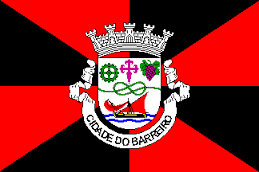 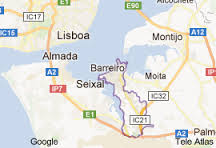 Bandeira
Localização geográfica